Administrative Support Team
Who is Admin. Support?What do we do?How can we Help?
Who is Admin. Support?
Administrative Support Team is a group of individuals with many talents. We are team players for all of the many teams we Help.
What Do We Do?
We Are: 
Receptionist
Mailroom Clerks
Weekend Front Desk Monitor
Local Print Shop (include but not limited to)
Name Tags, Certificates, Specialty Prints, etc.
And More……
How Can We HELP?
For All Print Request & Task Needs
There’s 3 Simple steps to get the job done

1. https://www.alfredstreet.org/
2. Hover over Member Needs & Click Leader Resources
3. Scroll Down & Click Admin Support Request Form
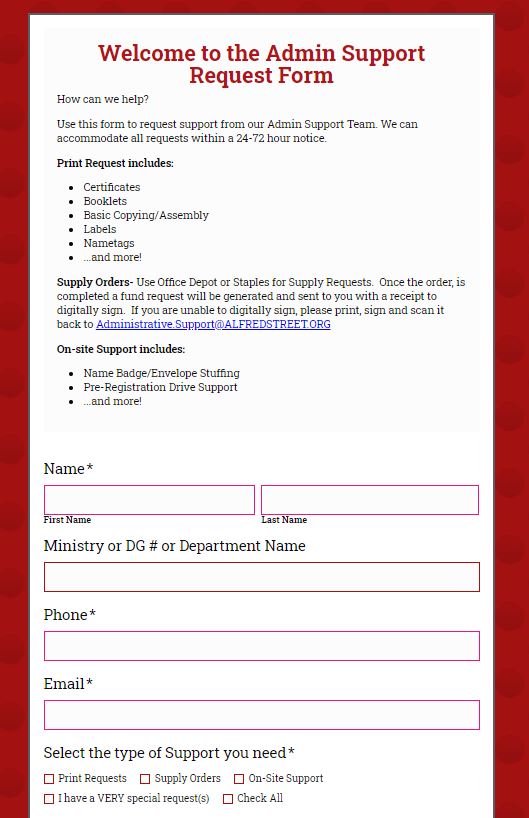 FAQ
Turnaround time
24-72 business hours. Business hours are Tuesday-Friday 
9am – 6pm
  
How to receive project
ALL project are placed at the receptionist desk in building 325 with the recipient’s name and/ or ministry and/ or group 
 
Updates/ changes/ edits/ add-on’s or removals
If there any of these please send an email to Administrative.Support@alfredstreet.org with your concerns
Now its your part to tell us…..




How can we HELP?
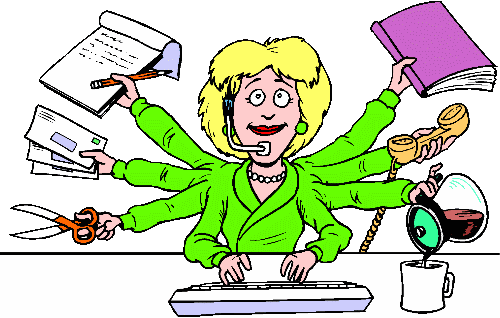